2 > 1
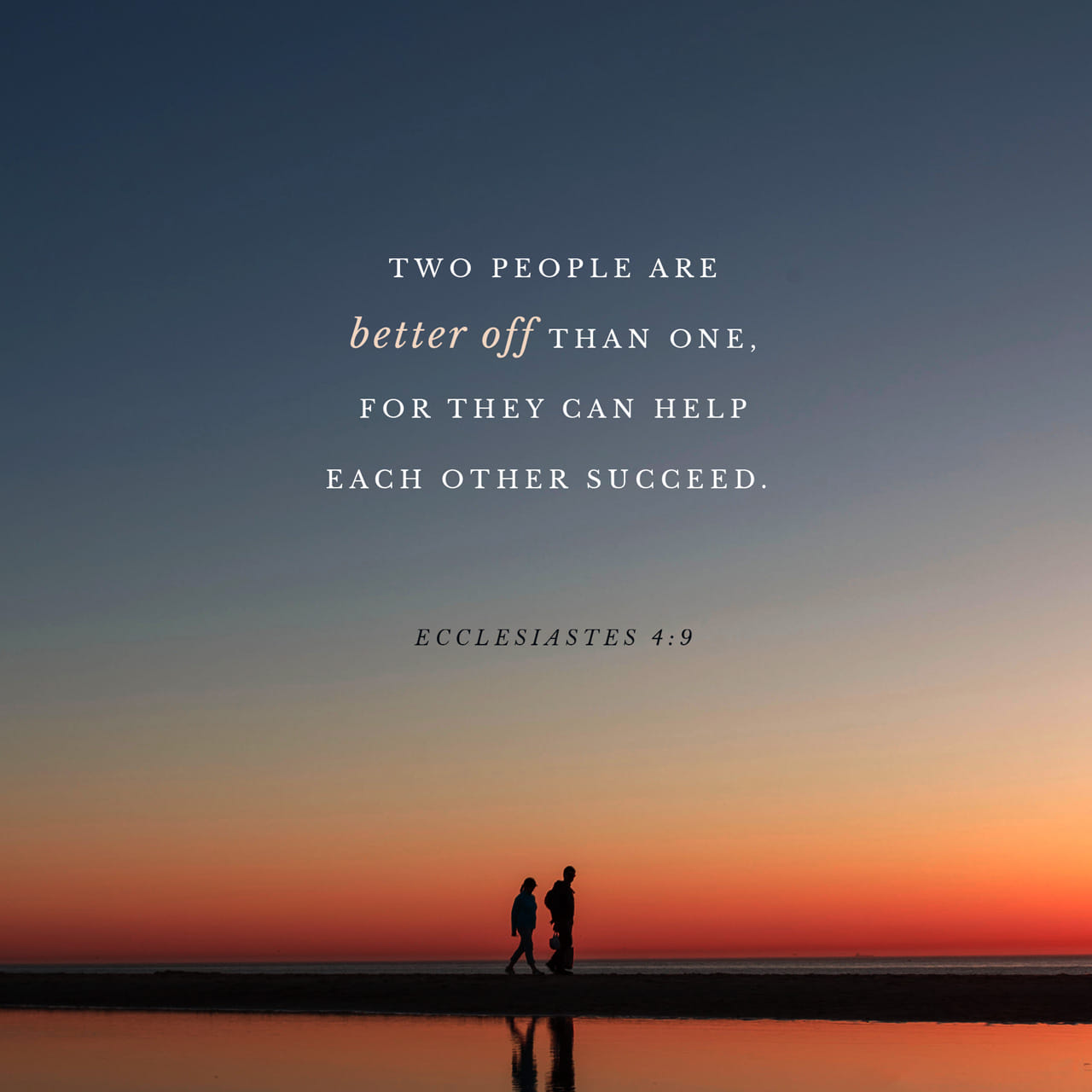 Marriage Camp
June 16-17
Bethany Camp
Sinclairville, Western NY
MarriageCamp2023.ezregister.com
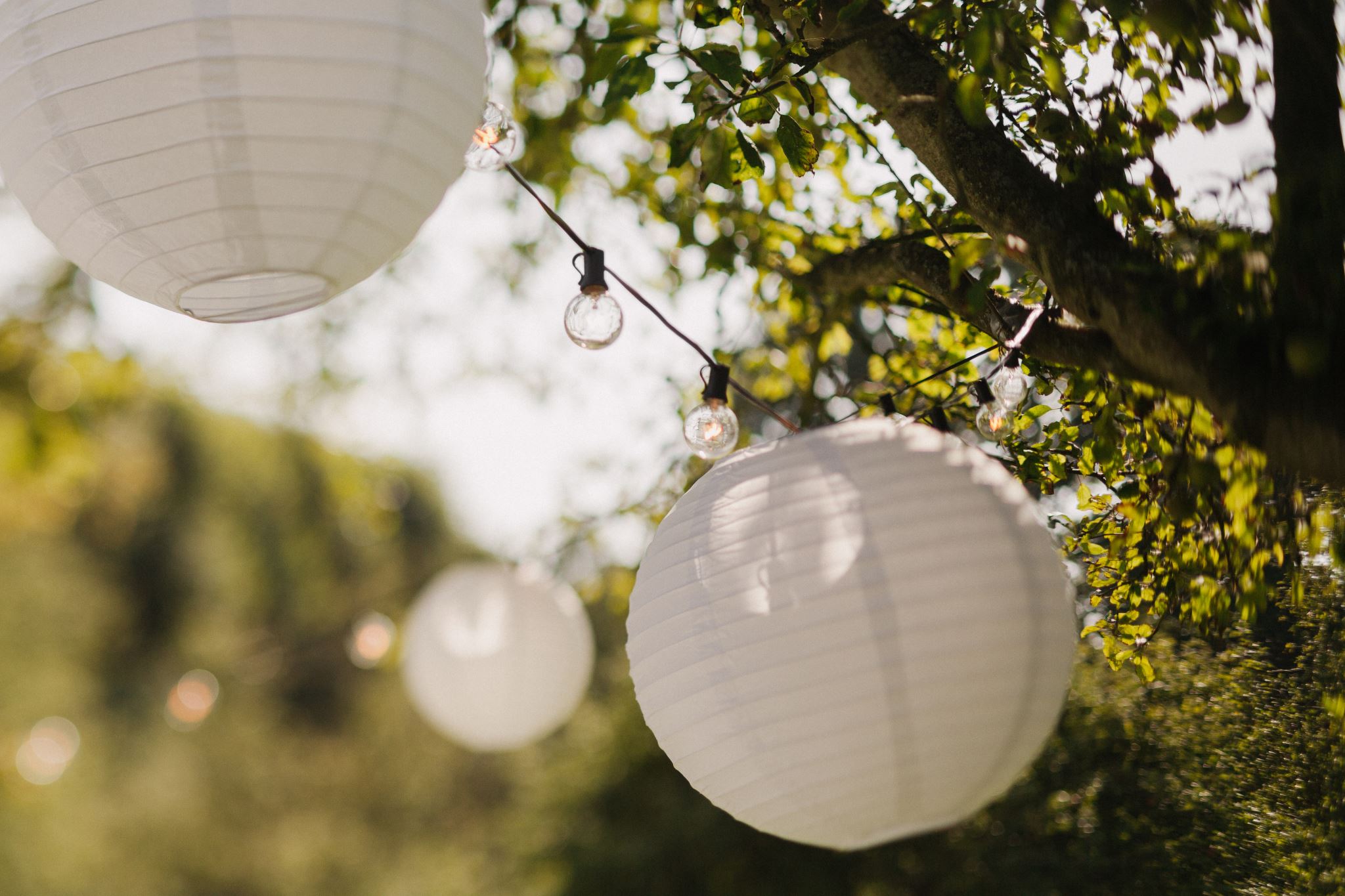 2 > 1
Marriage Camp
June 16-17
Bethany Camp
Sinclairville, Western NY
MarriageCamp2023.ezregister.com